Linlithgow Bridge Primary School  P5 REMOTE LEARNINGWEEKLY DIARY  18th and 19th February 2021
TREASURE YESTERDAY
        LIVE FOR TODAY
                 DREAM OF TOMORROW
ONLINE LESSONS for 18 and 19th February 2021
SUGGESTED TIMETABLE FOR THIS WEEK
Thursday 18th February 2021 
The Launch of our new BRIDGES TOPIC
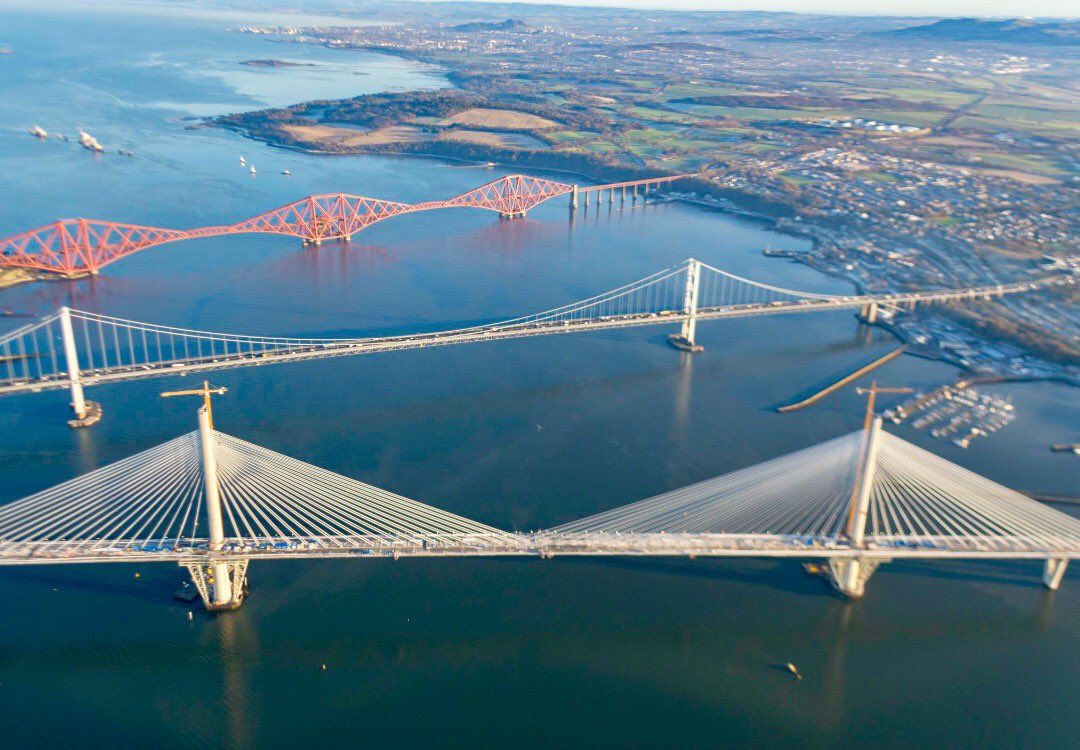 NUMERACY

NUMBER PROPERTIES – PATTERNS

Numeracy Task 1

LI – to learn about number sequence and describe the rule of a sequence.


Please go to Assignments and choose a worksheet to complete in your jotter.

I have included mild, medium and extra challenge number patterns’ worksheets.




Please upload into Assignments.
Online Lesson – Friday 19th February 2021 at 09:30

NUMERACY

NUMBER PROPERTIES – FACTORS

Numeracy Task 2

Complete this page after our lesson on Friday morning.

H5 page 76 – complete this work in your numeracy jotter after our lesson.







Please upload into Assignments.
Health and Wellbeing
Please go to Assignments and download the Journal.  Please complete pages 4,5 and 6.. 






 Please upload into Assignments.
Health and Wellbeing
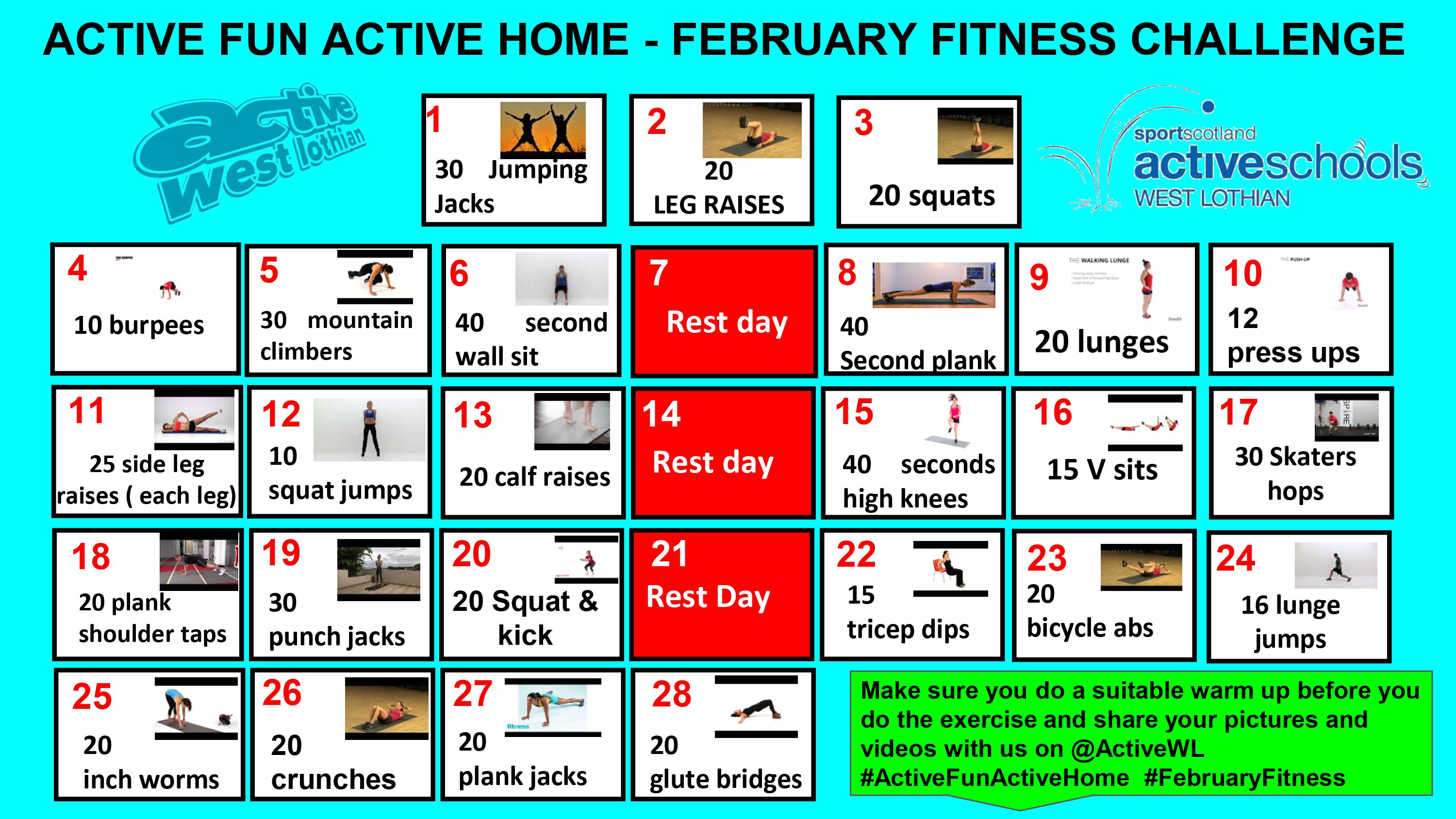 Health and Wellbeing
Health and Wellbeing
Health and Wellbeing
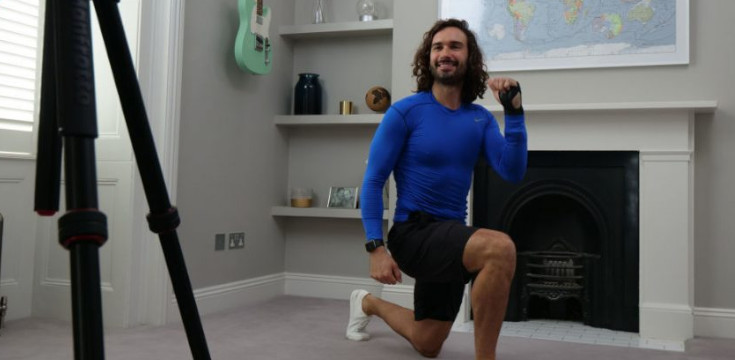 Health and Wellbeing

Joe Wicks’ PE lessons



This is a great way to start the day.  

These sessions are live on YouTube on Mondays, Wednesdays and Fridays at 9am.

They are 20-minutes, half the length of last lockdown’s sessions.


They do not require any specialist equipment or large amounts of space.


ttps://www.youtube.com/channel/UCAxW1XT0iEJo0TYlRfn6rYQ